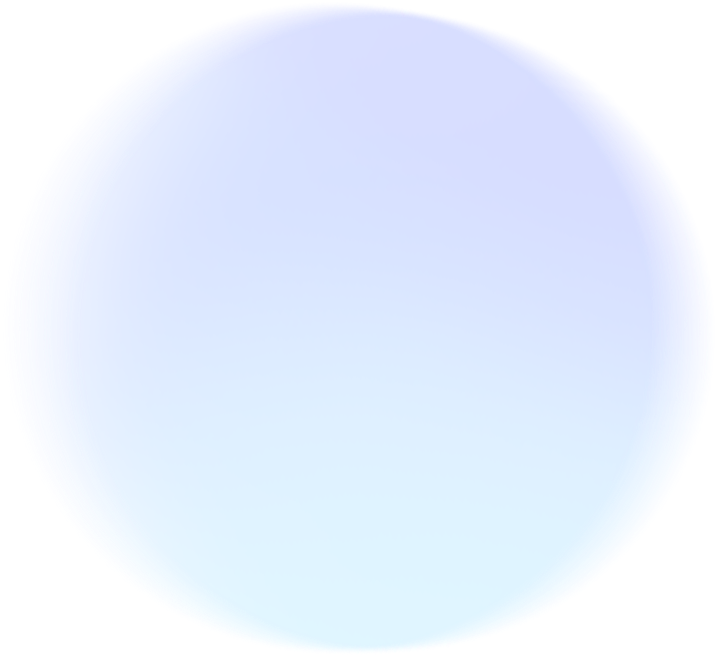 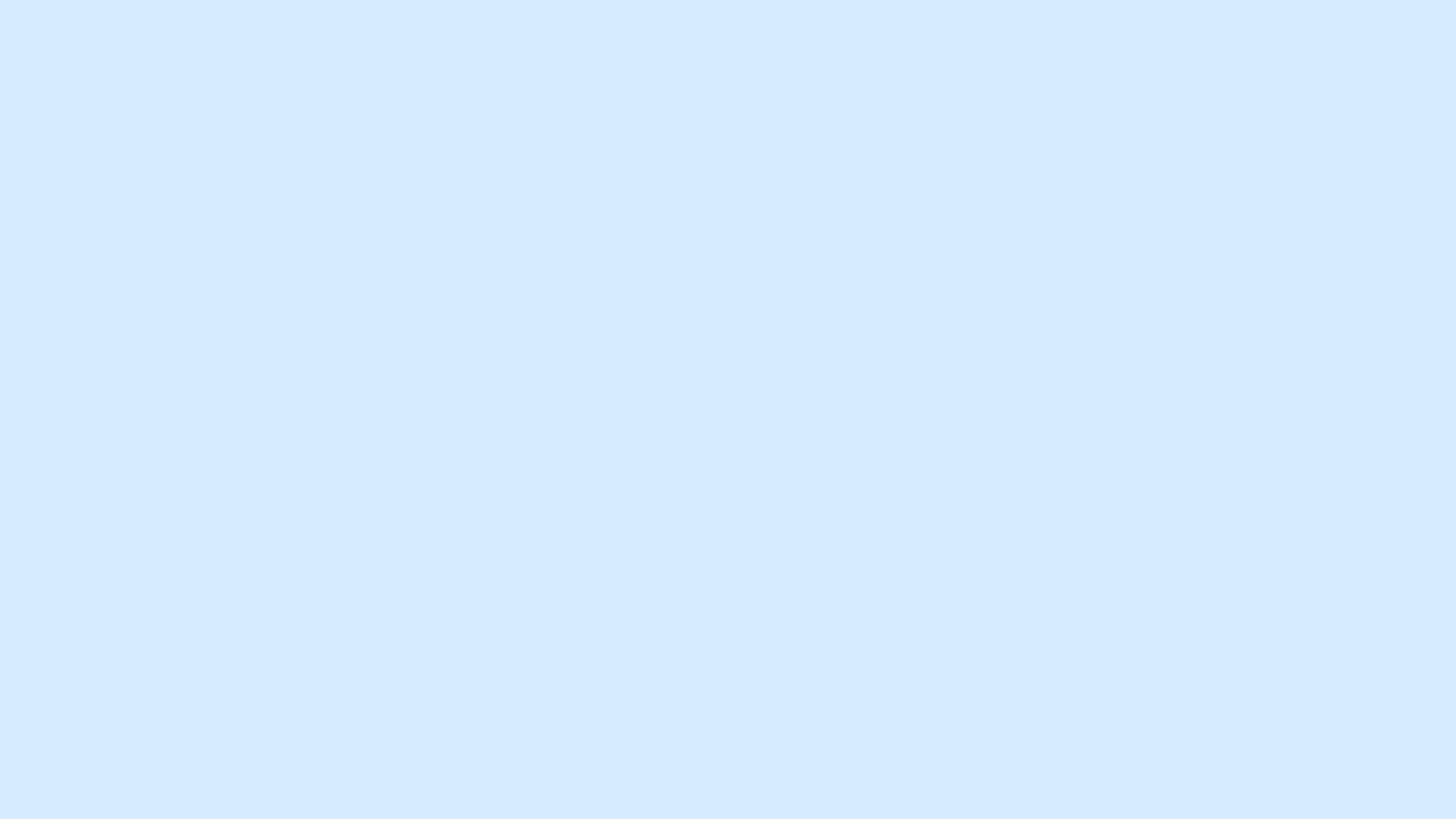 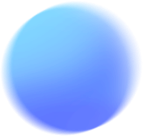 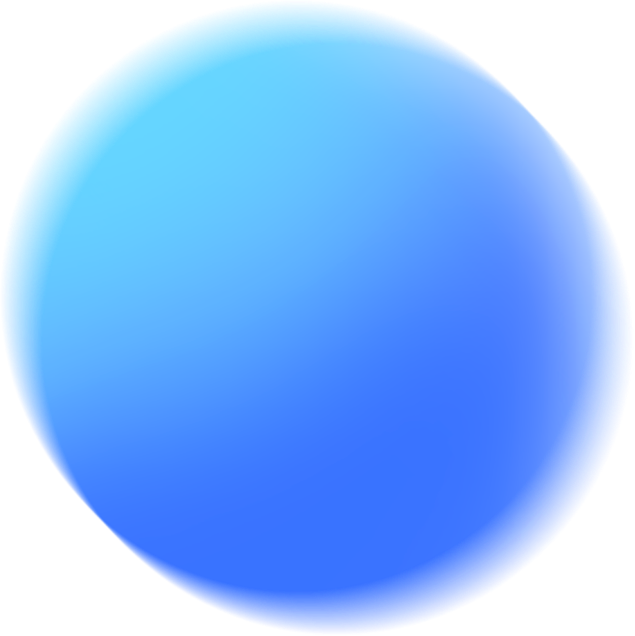 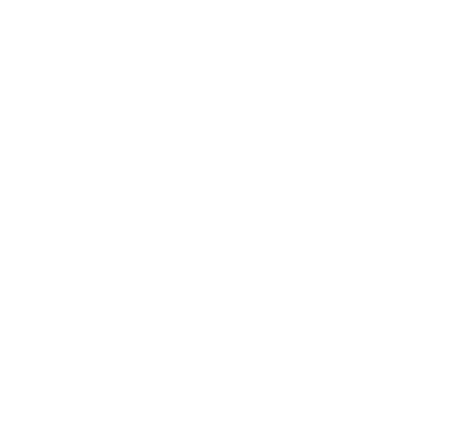 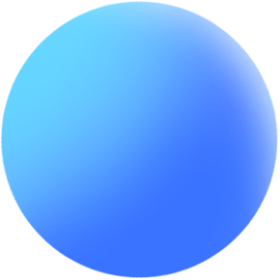 嘉祥县马村镇2022年政府信息公开工作年度报告解读
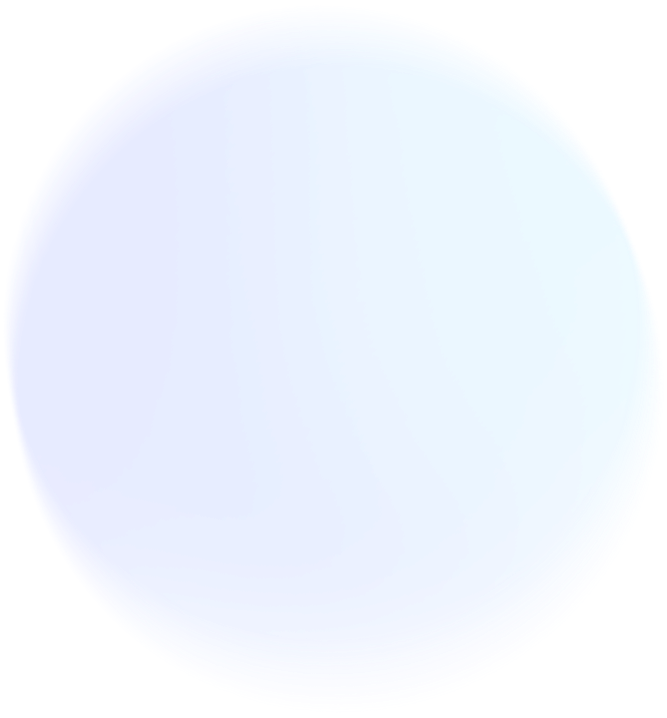 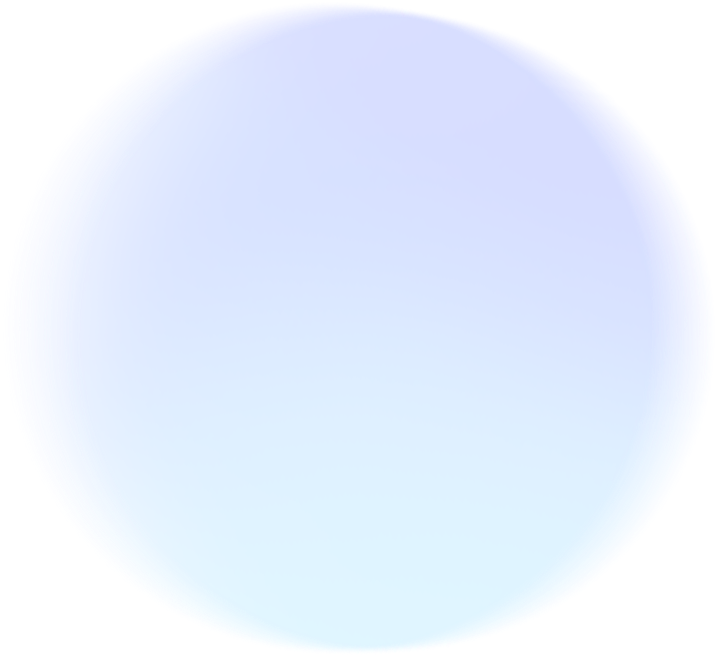 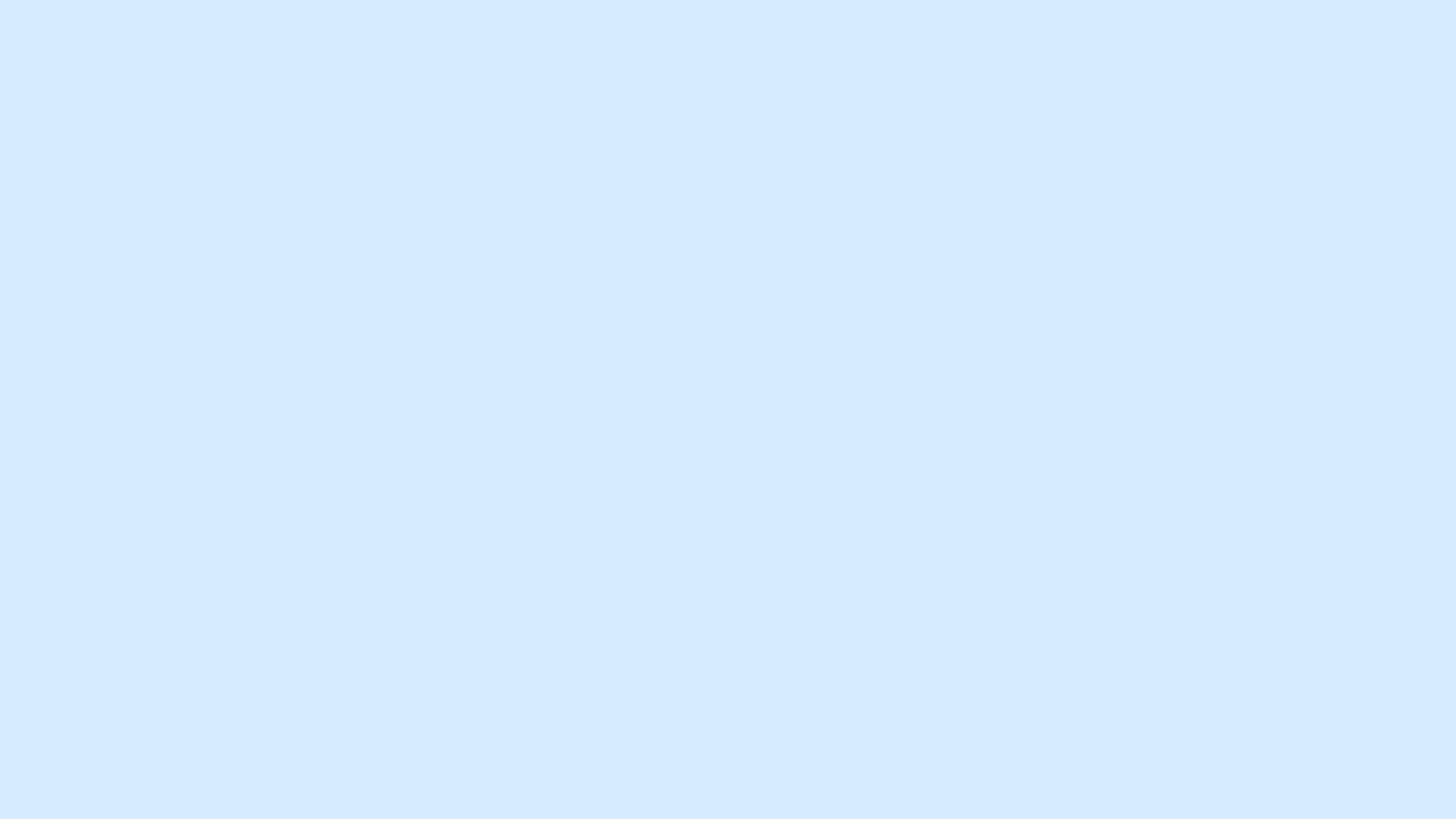 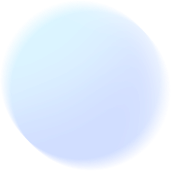 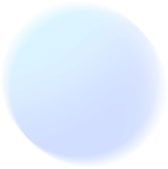 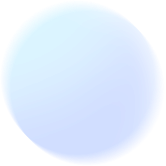 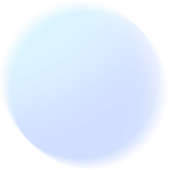 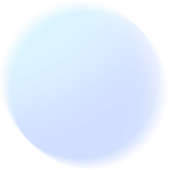 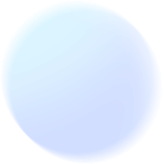 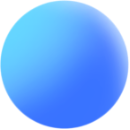 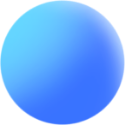 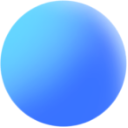 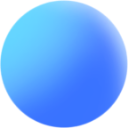 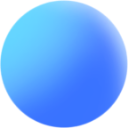 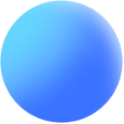 05
02
01
04
06
03
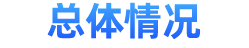 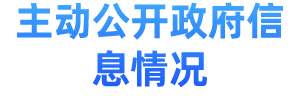 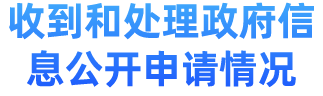 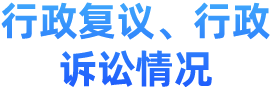 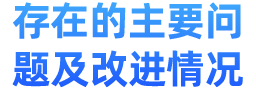 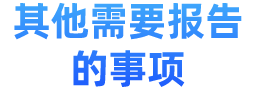 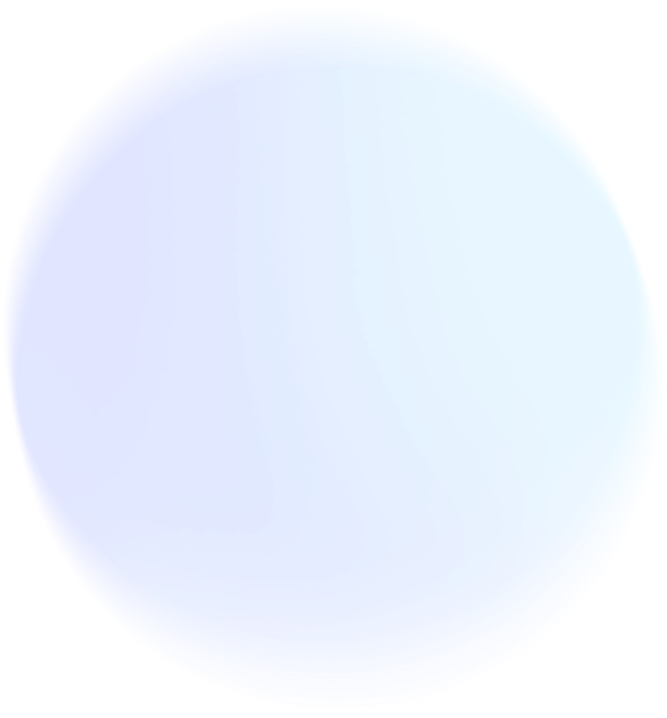 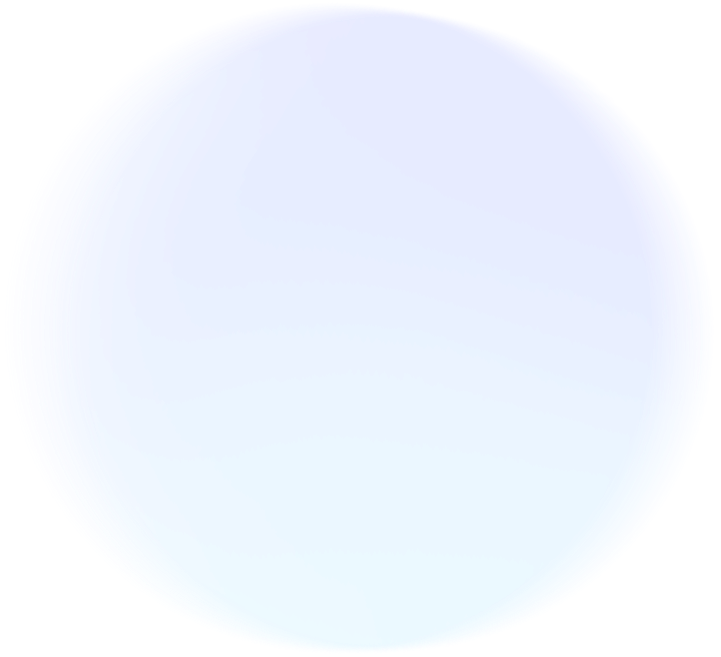 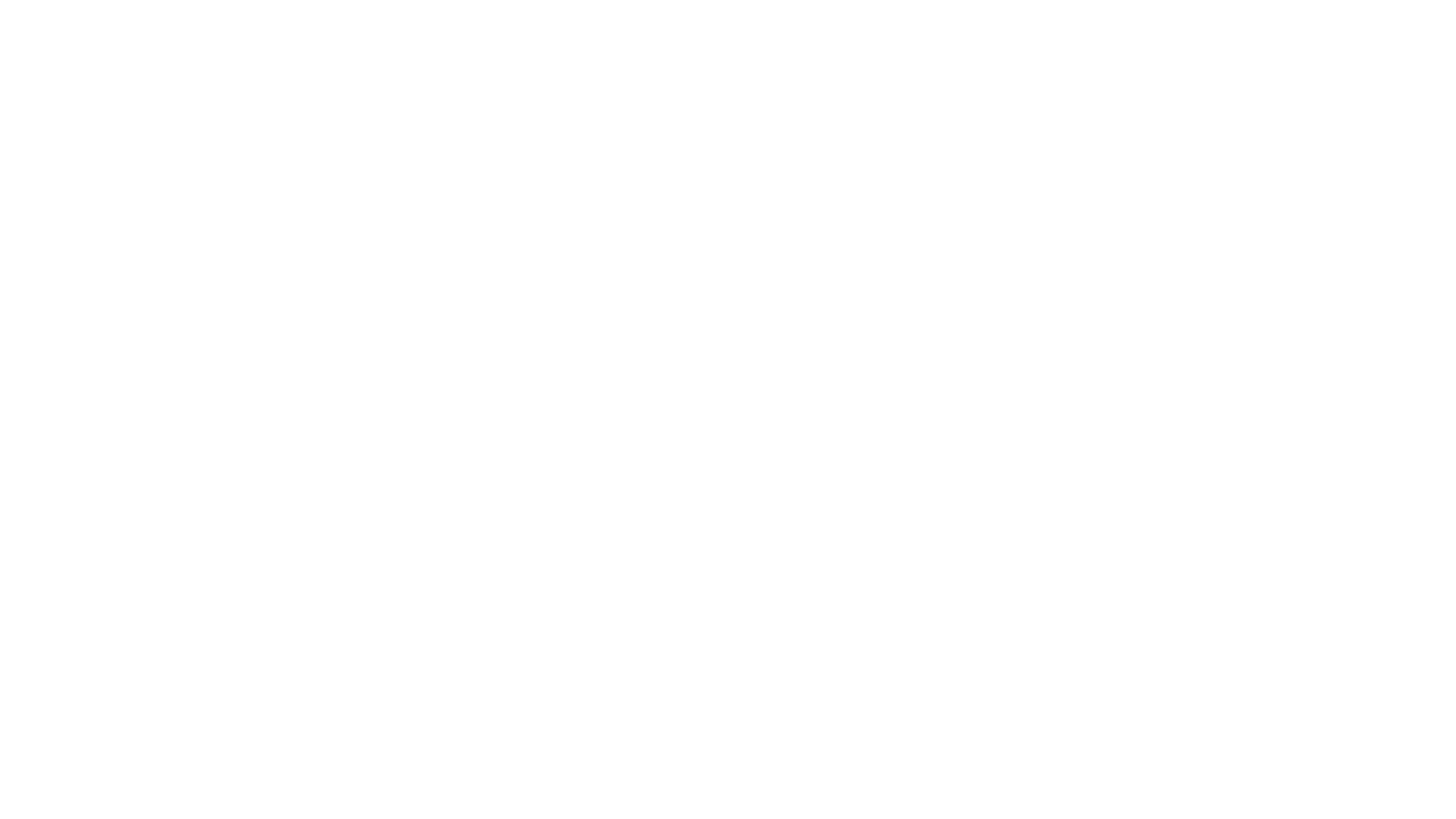 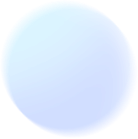 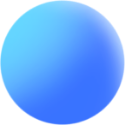 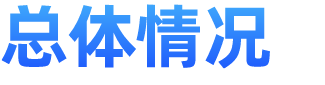 01
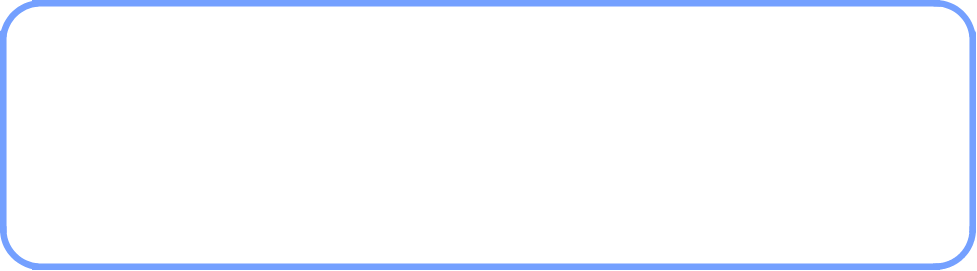 主动公开情况
2022年度我镇主动公开政府信息数量55条。其中，工作动态40条，通知公告3条，滚动信息2条、法定主动公开内容10条。无政府公报、新闻发布会等其他形式。
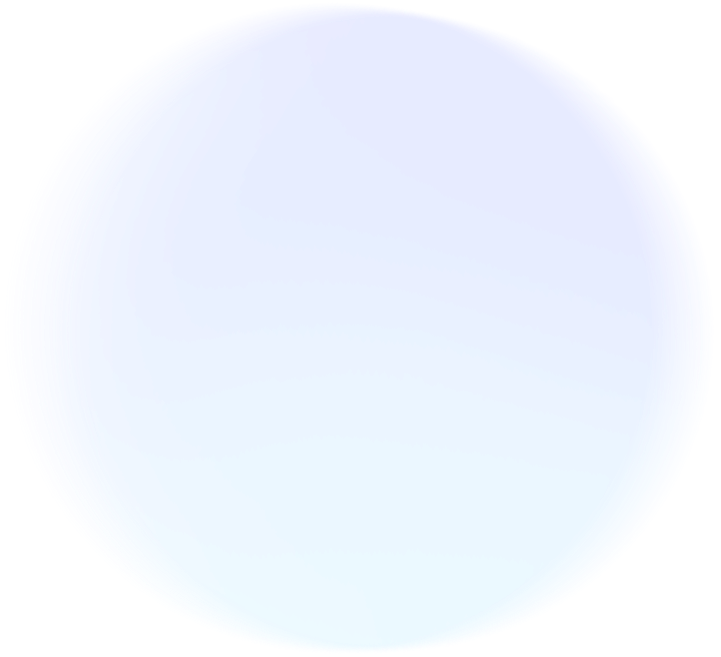 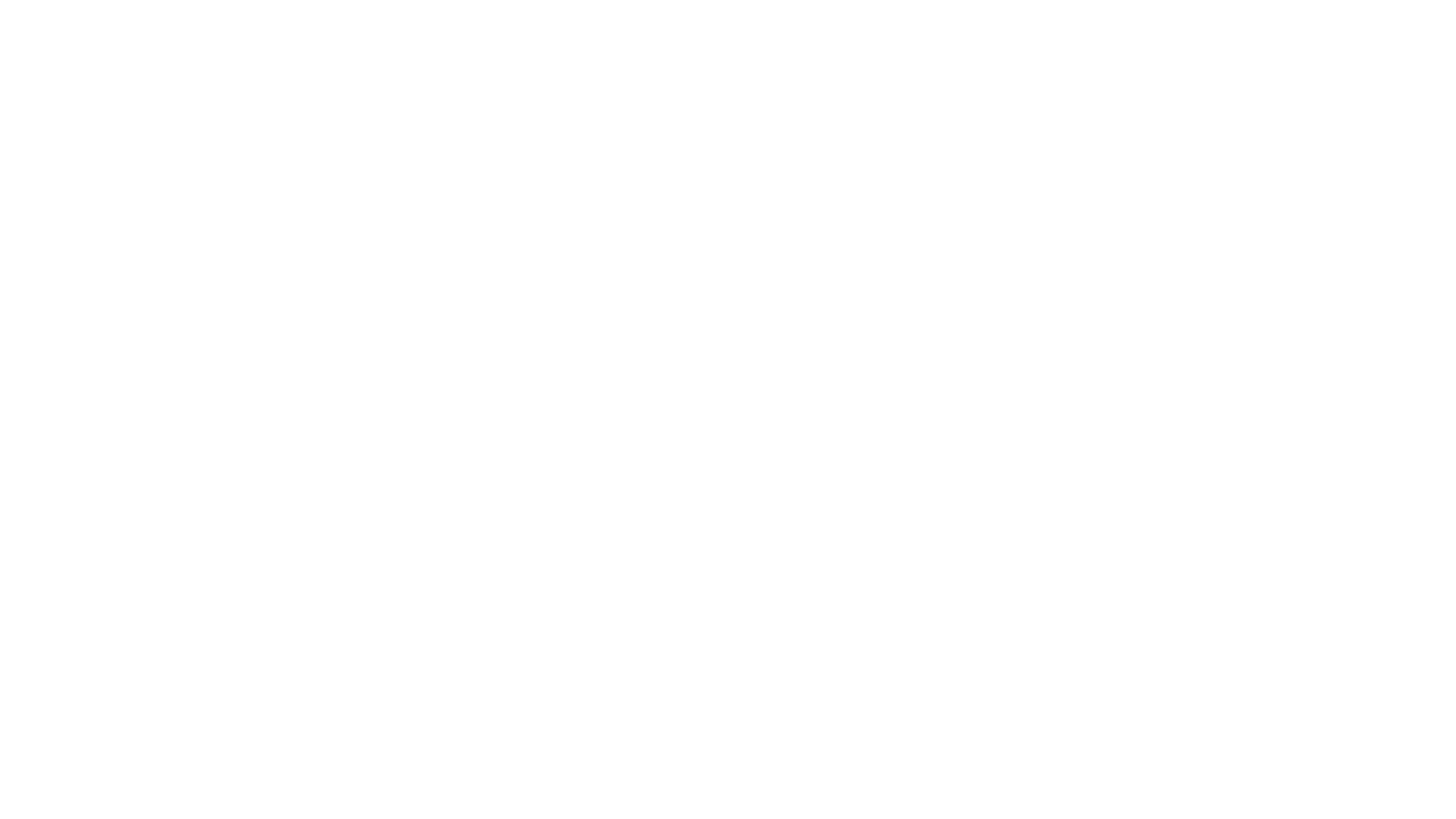 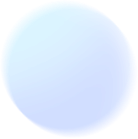 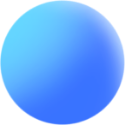 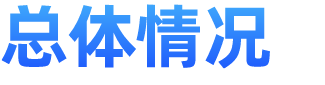 01
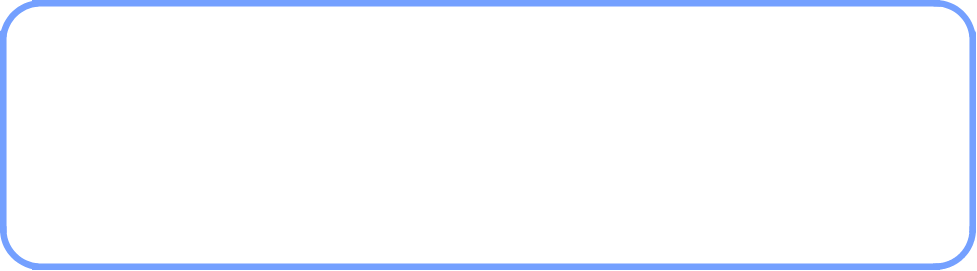 依申请公开情况
2022年度马村镇未收到依申请公开政府信息。
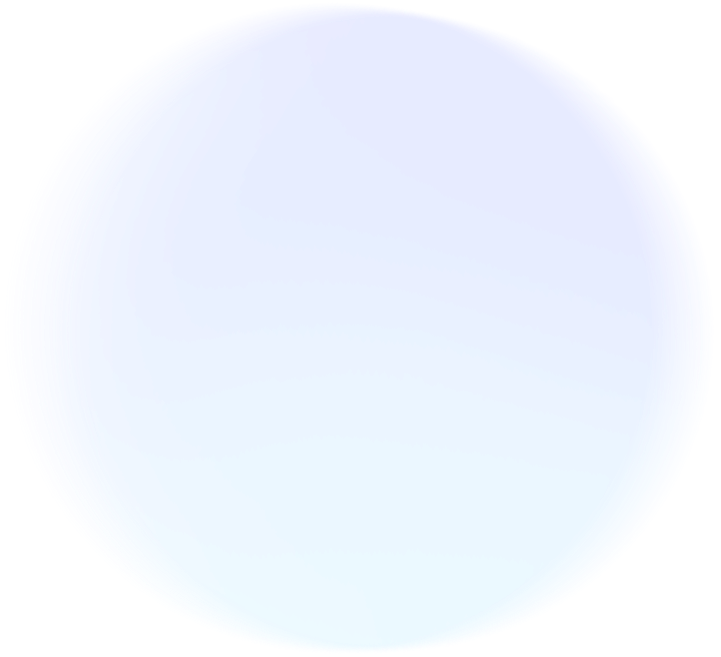 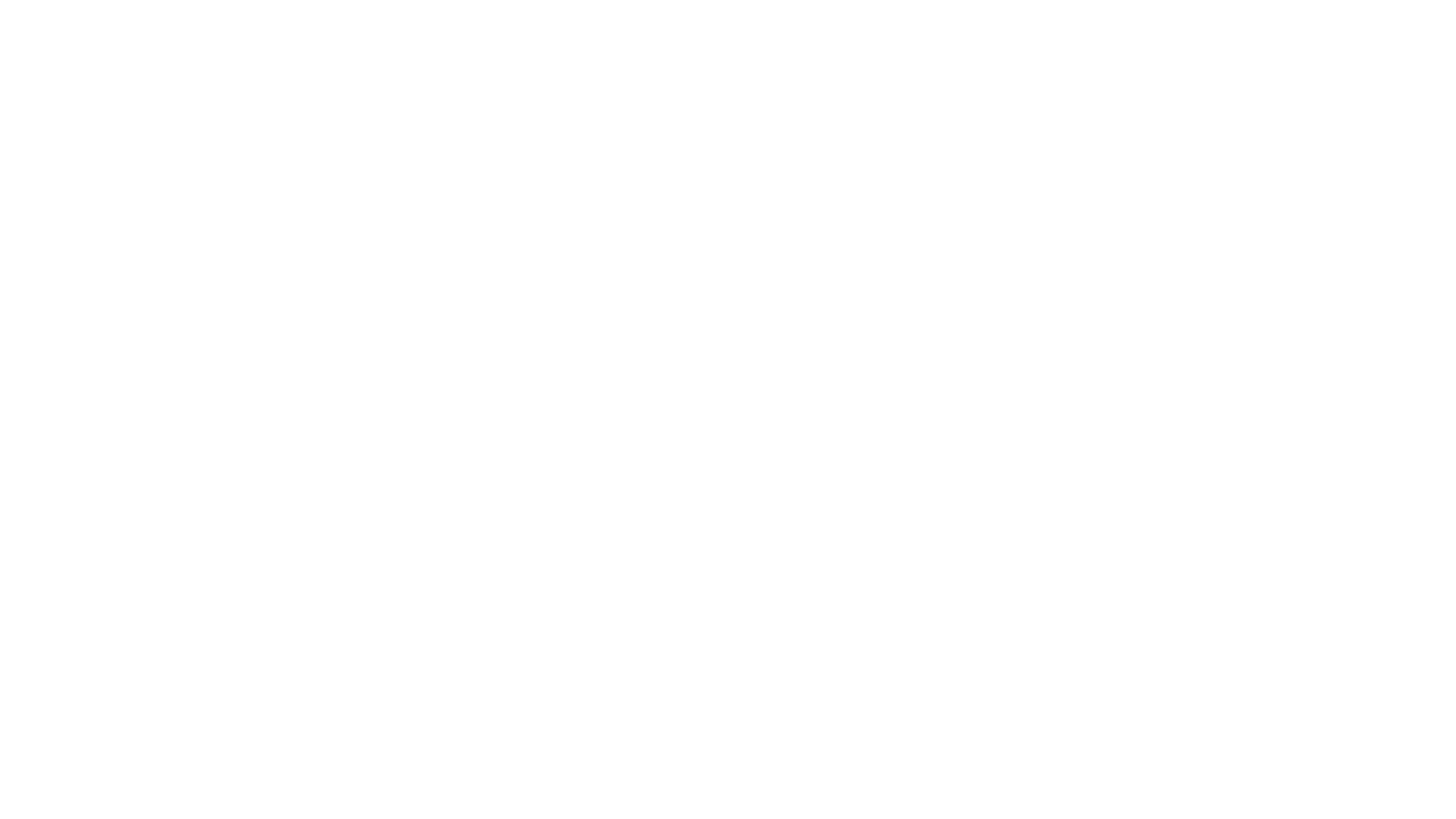 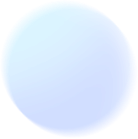 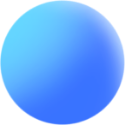 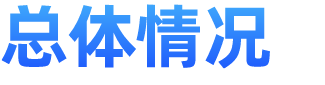 01
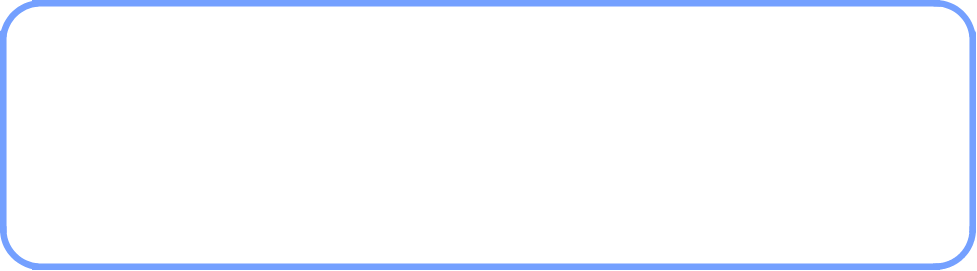 政府信息管理情况
2022年，马村镇人民政府严格执行《中华人民共和国政府信息公开条例》，积极推进政府信息公开工作，强化信息公开平台建设，坚持以公开为常态、不公开为例外原则，推进决策公开、执行公开、管理公开、服务公开、结果公开。
一是加强组织领导，扎实做好政务公开工作。为高效开展政务公开工作，我镇成立了政府信息公开工作领导小组，合理制定信息公开整体规划，安排镇党政办工作人员负责日常政务信息公开工作。由分管领导亲自抓，把政务公开工作列入议事日程，专题研究，及时部署。同时，健全工作机构，落实专人进行资料收集、整理和上报工作，为政府信息公开工作提供良好的组织保障。
二是提高信息质量，规范信息公开体系。为提高政务公开内容的规范性，我镇严格按照文件要求对照信息公开目录公开相应信息，确保公开内容符合栏目要求，出现错误及时调整并更新。保证常规内容公开，加强重点内容公开，把干部群众关注、反映强烈的问题和容易引发矛盾的社会热点问题作为政务公开的重点来抓。
三是强化责任意识，加强政务公开监督考核。为保证政务公开工作的严肃性，镇纪委要加强监督，对公开不及时，公开效果不理想，以及公开中弄虚作假的现象从严查处，出现问题按照“谁发布、谁负责”的原则进行追究。同时，将政务公开工作纳入考核，对照上级要求，改进存在的不足，督促政务公开工作效率提升。
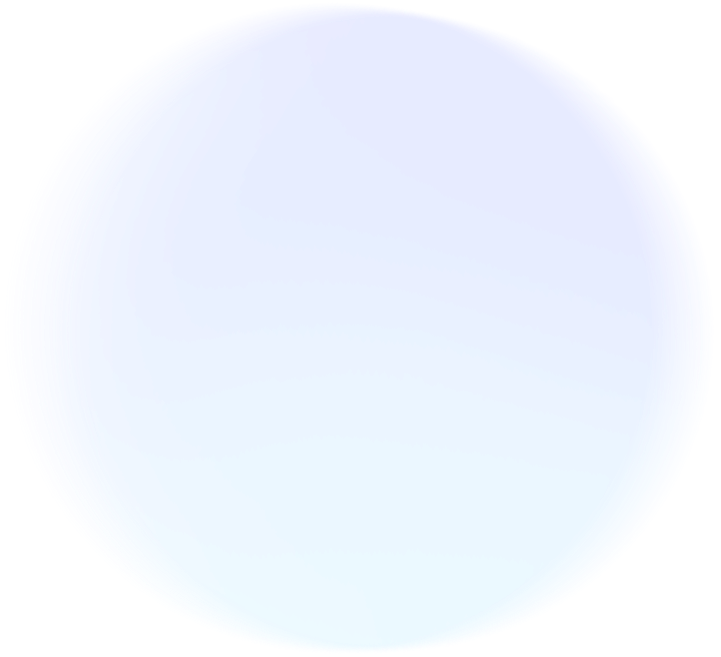 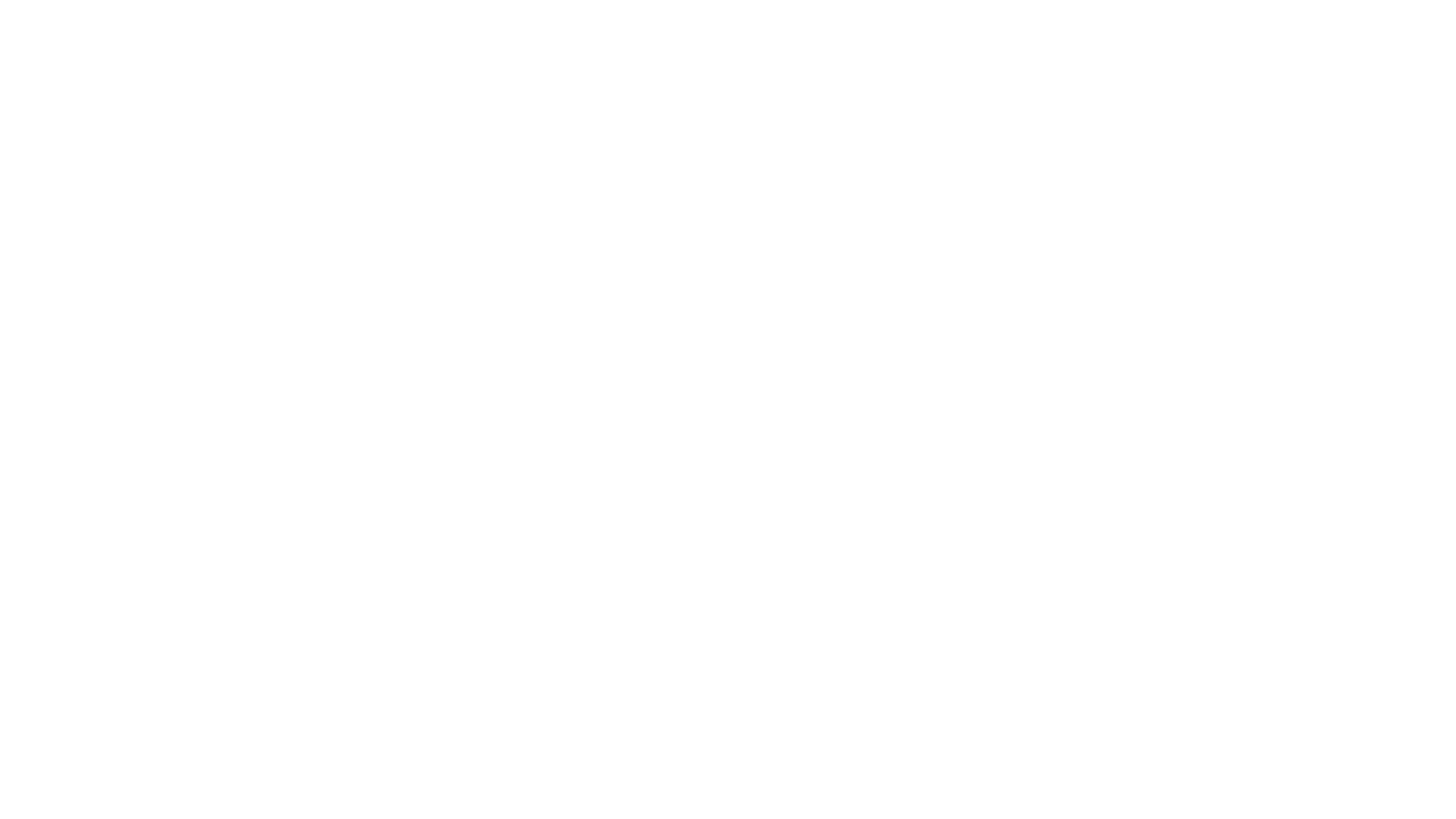 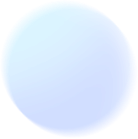 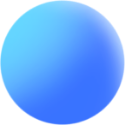 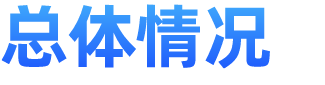 01
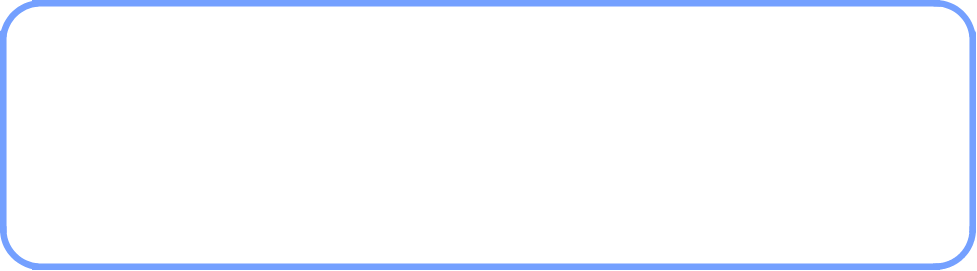 政府信息公开平台建设情况
一是在嘉祥县人民政府网站站群导航中设有“马村镇”链接。二是在政务新媒体方面设有微信公众号“马村民生在线”。三是在马村镇为民服务中心设立政务公开体验区，一方面配置传统纸质资料平台，另一方面配备政务公开与政务服务一体机查阅设备，提供政策文件、办事指南、办理进度查询、自助办理等服务。
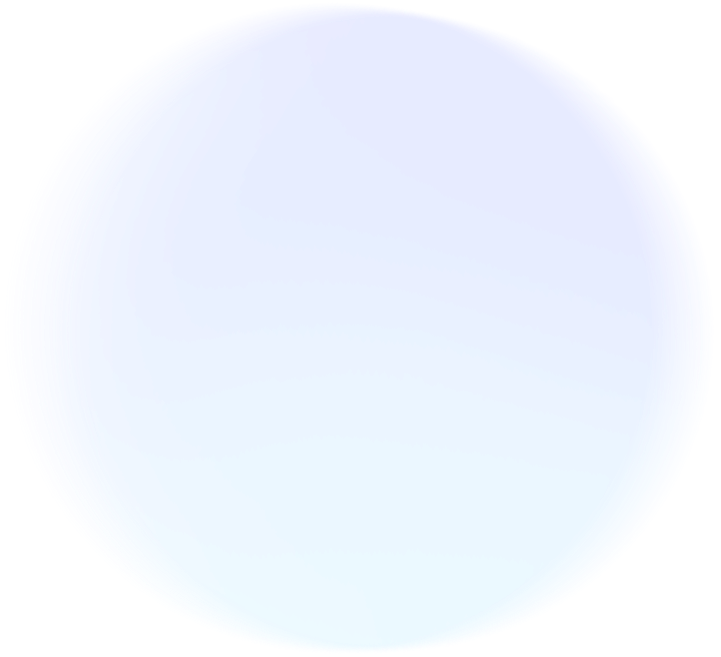 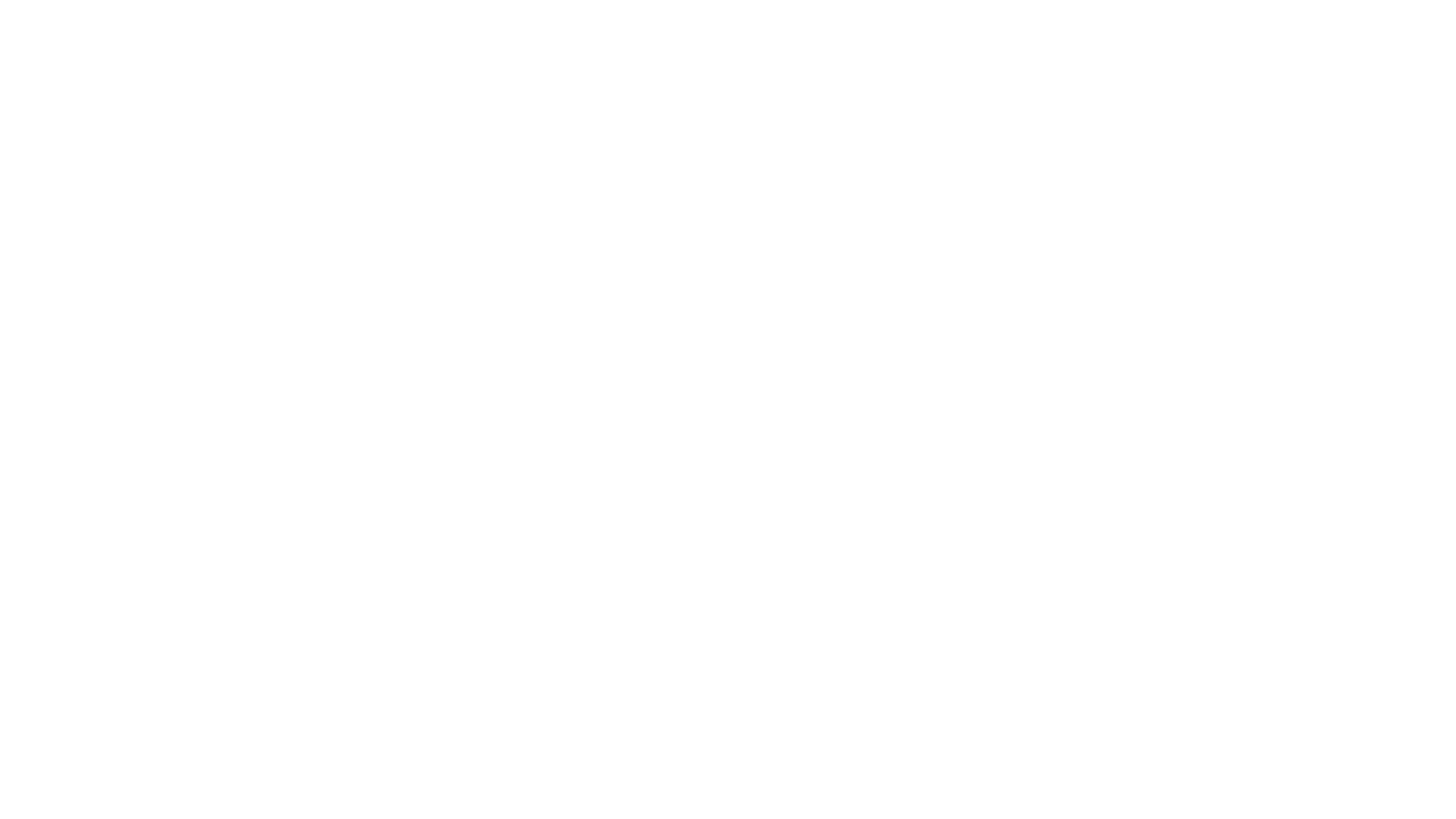 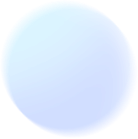 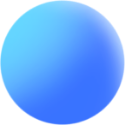 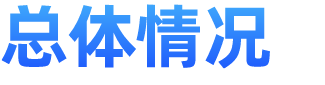 01
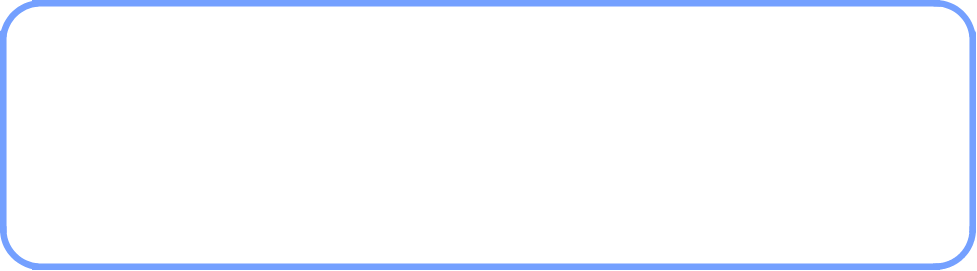 监督保障情况
根据县政府目标管理考核工作规定，严格2022年政府信息公开考核工作，通过上级部门反馈、自查自纠等方式，对发现问题及时整改；加强政府信息公开培训工作，按照上级要求，设立政务公开工作小组，确保组织有力，专人负责，组织学习《条例》要求，不断提高工作人员能力，推进我镇政务公开工作。
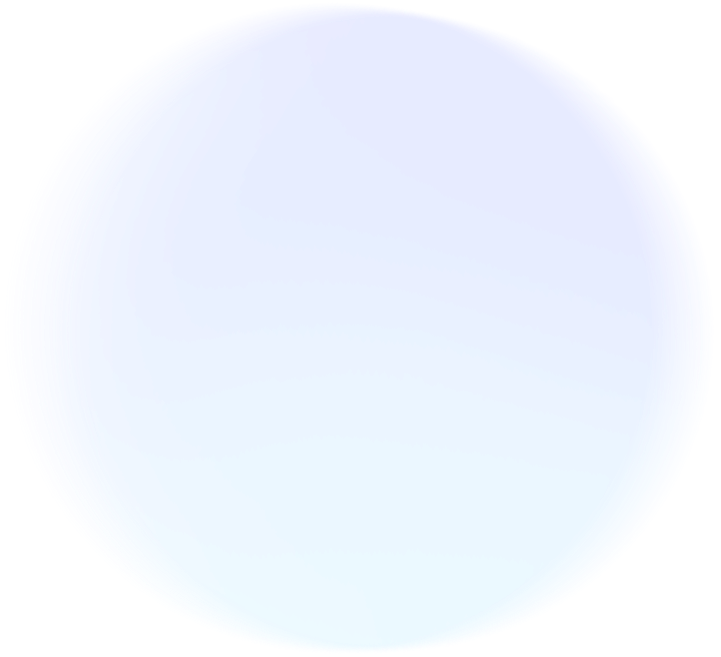 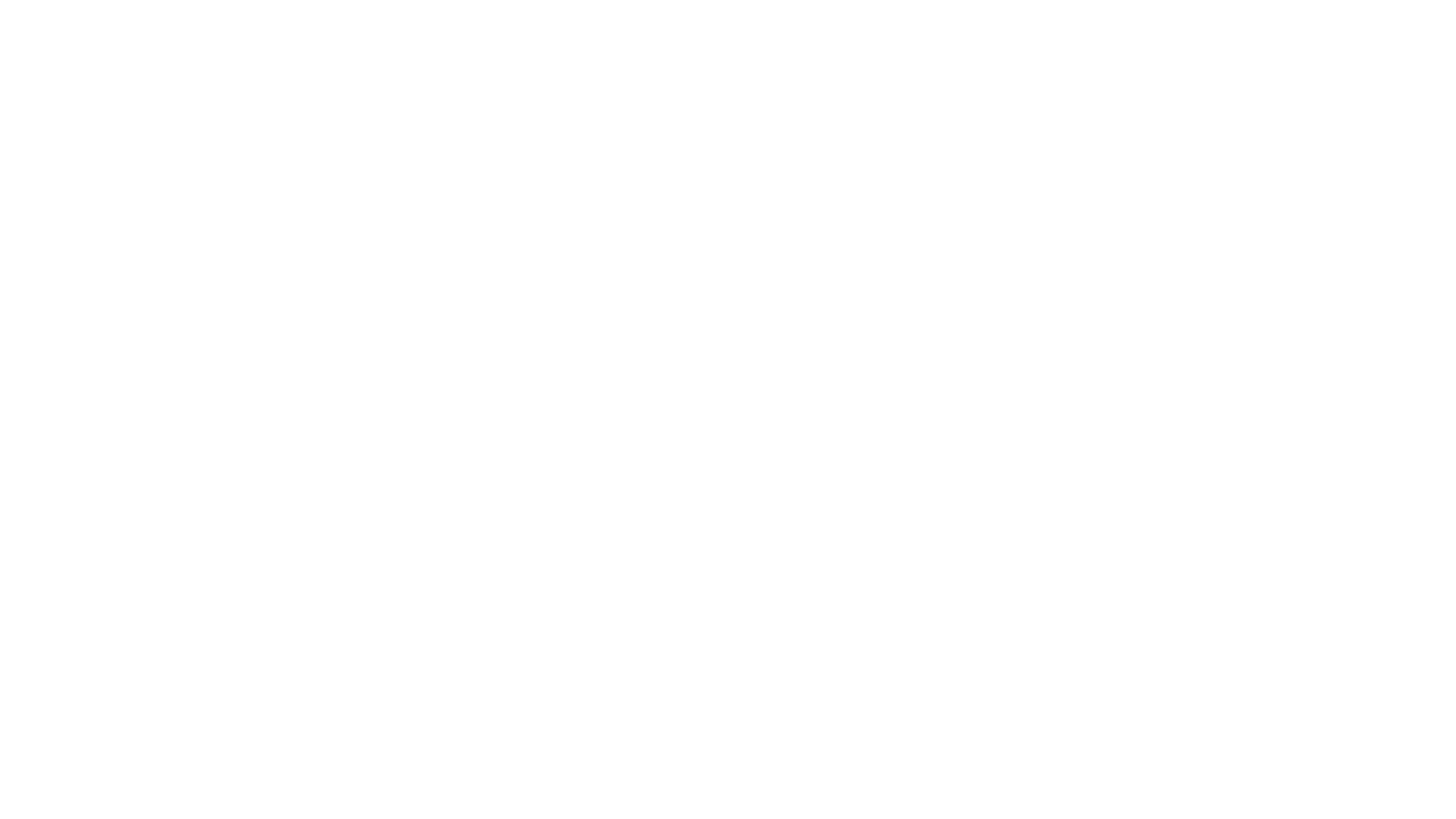 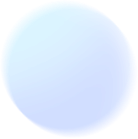 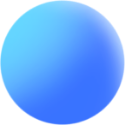 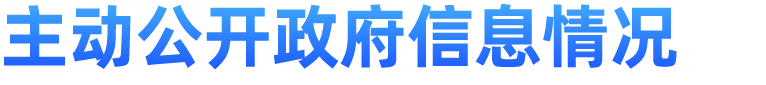 02
行政规范性文件
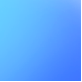 01
2022年制发0件，废止0件，现行有效0件。
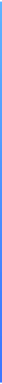 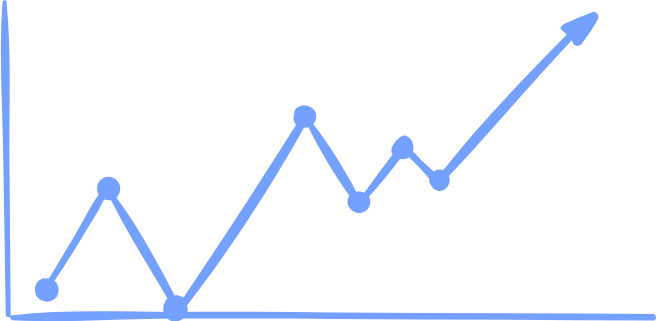 行政许可、行政处罚、行政强制
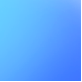 02
2022年处理决定0件。
行政事业性收费
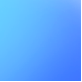 03
2022年未收取行政事业性收费。
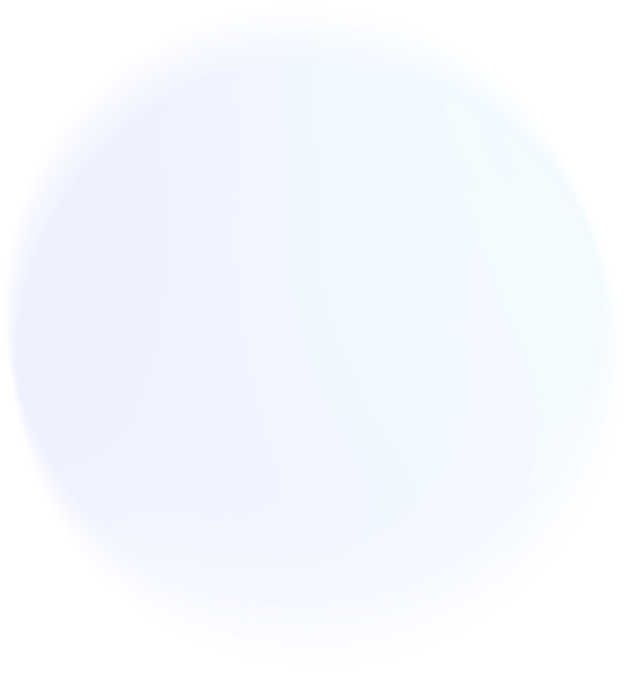 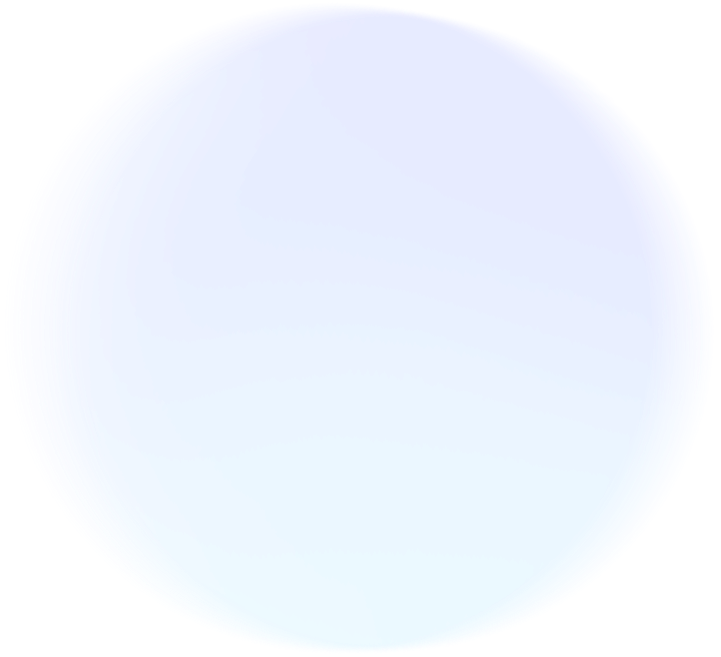 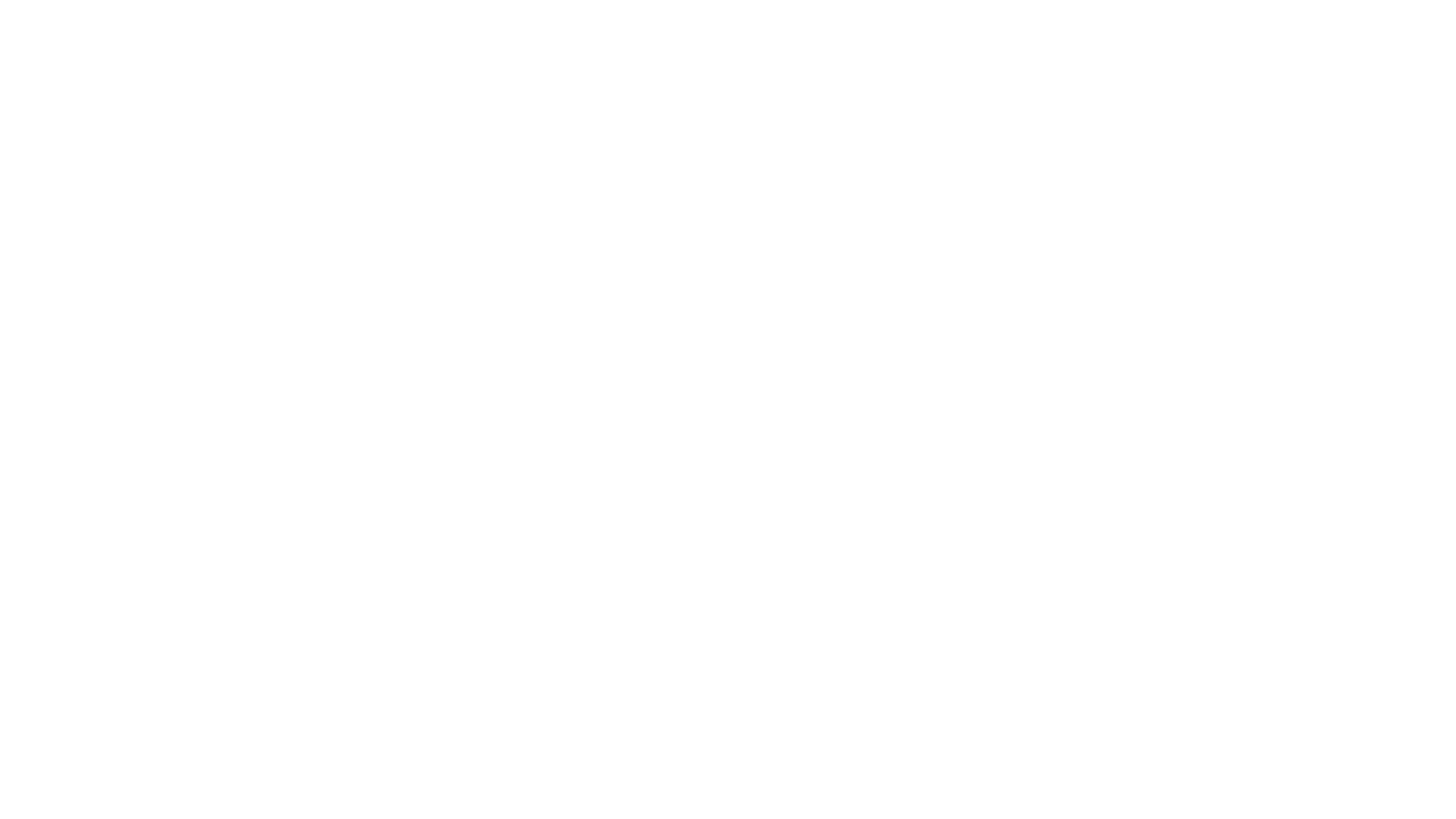 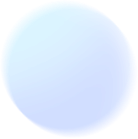 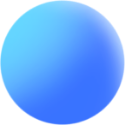 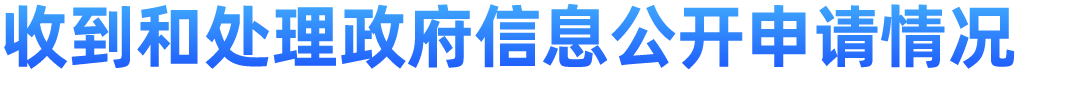 03
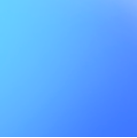 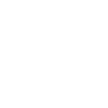 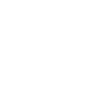 新收政府信息公开申请数量0件，予以公开0件。
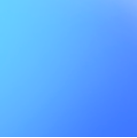 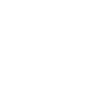 结转下年度继续办理0件
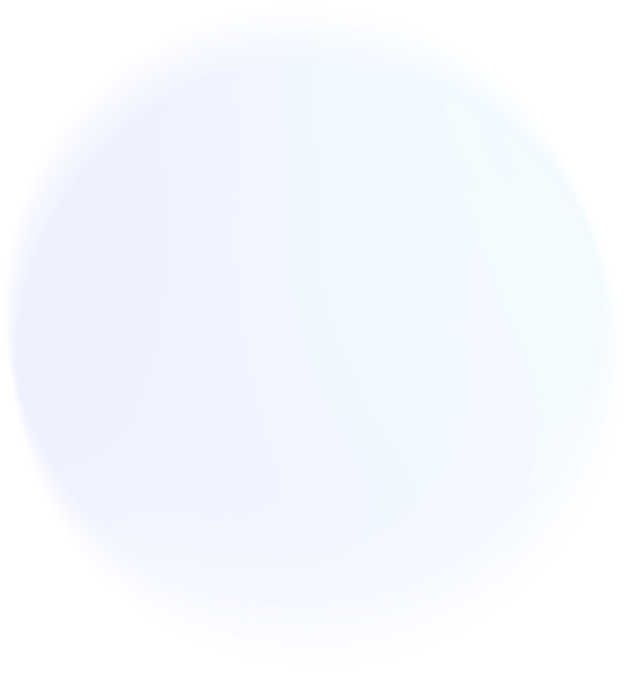 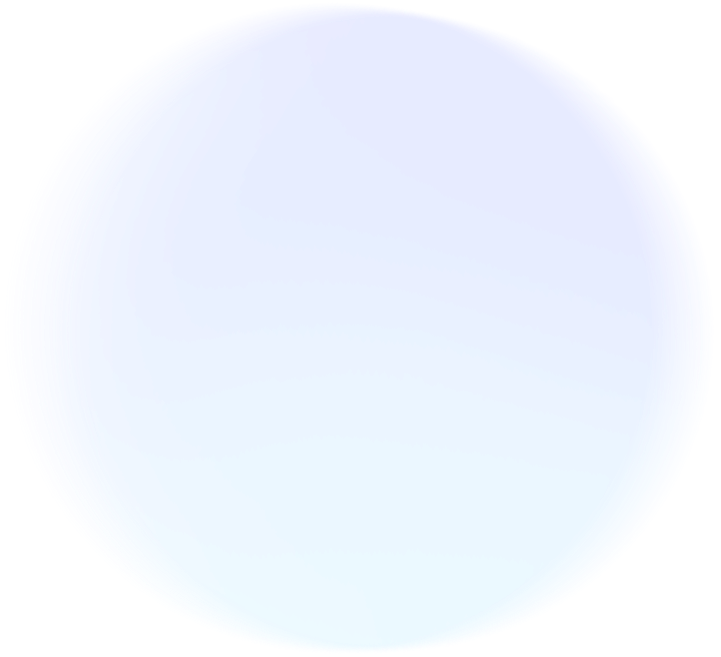 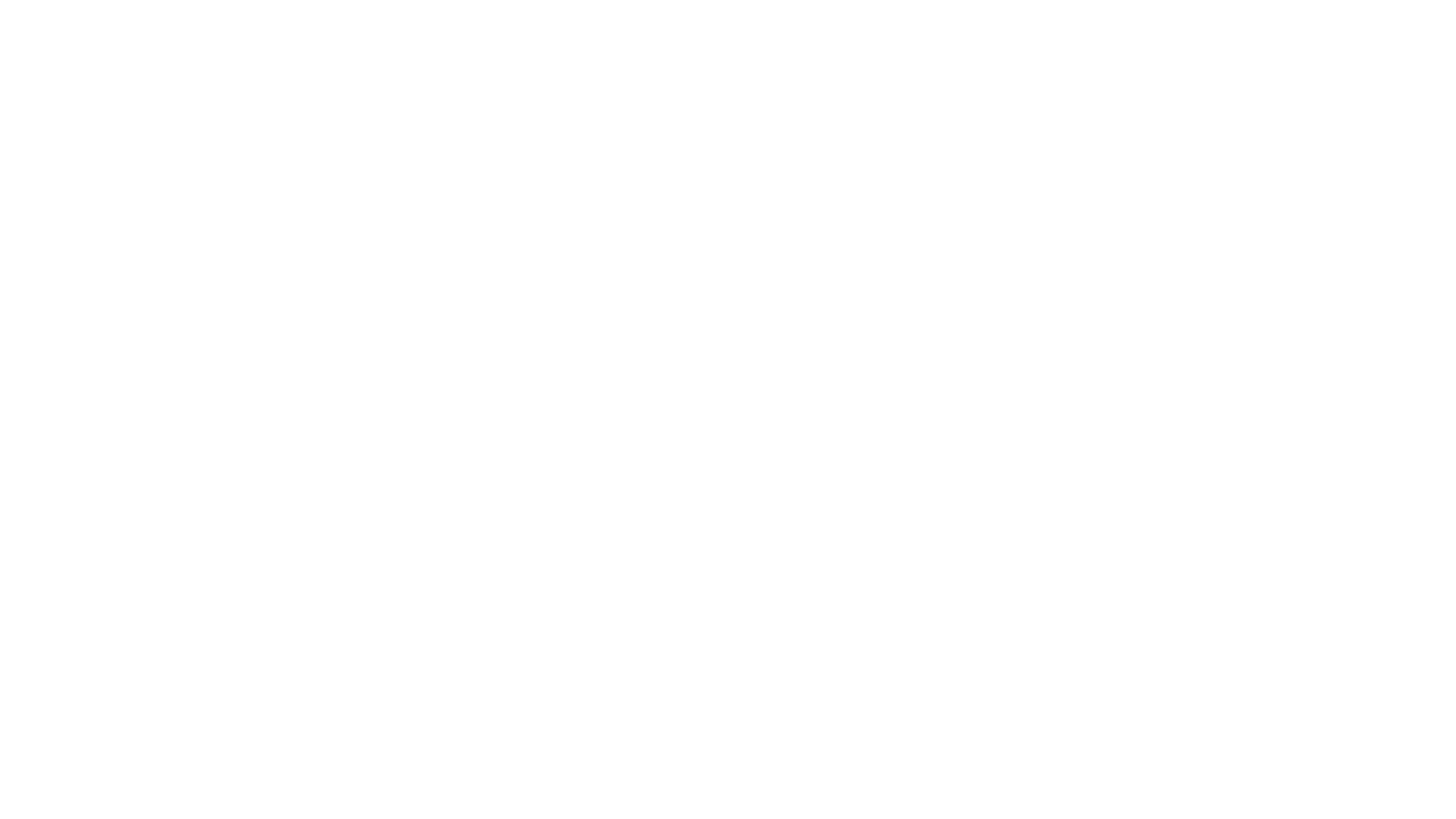 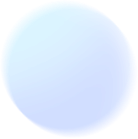 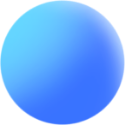 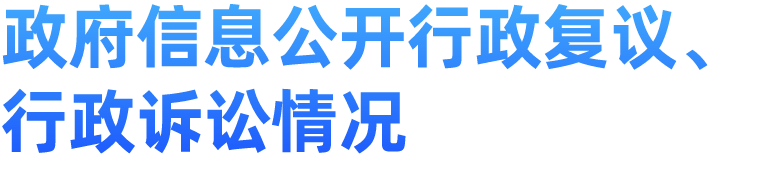 04
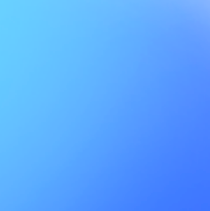 行政复议
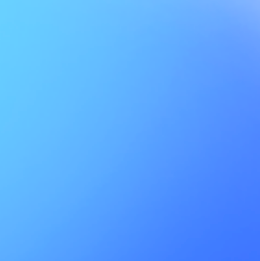 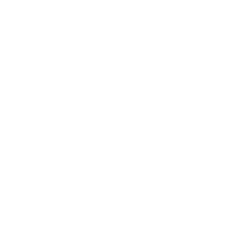 2022年未收到行政复议
行政诉讼
2022年未收到行政诉讼
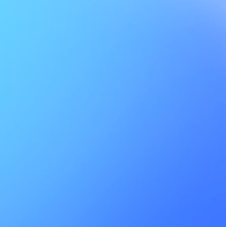 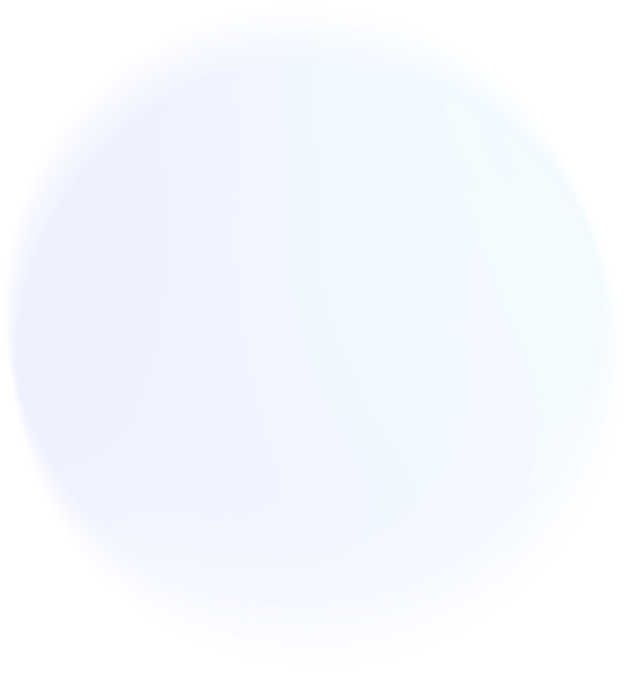 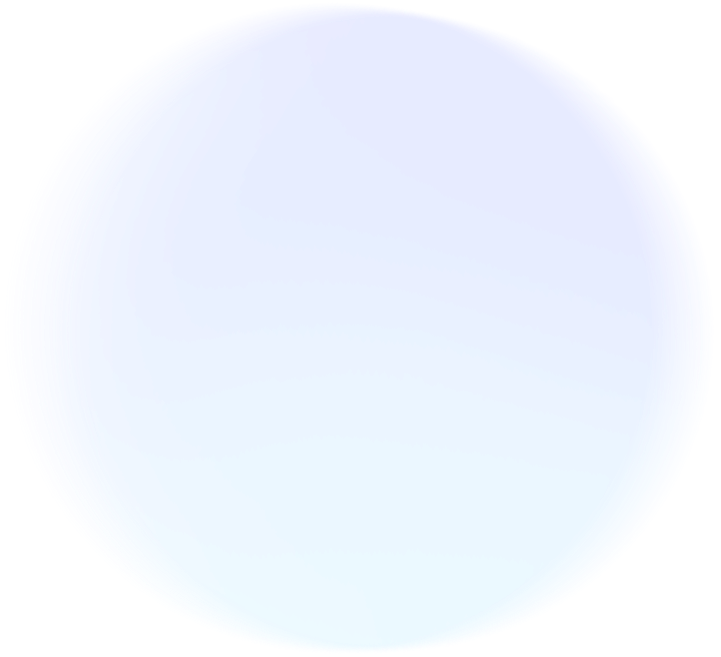 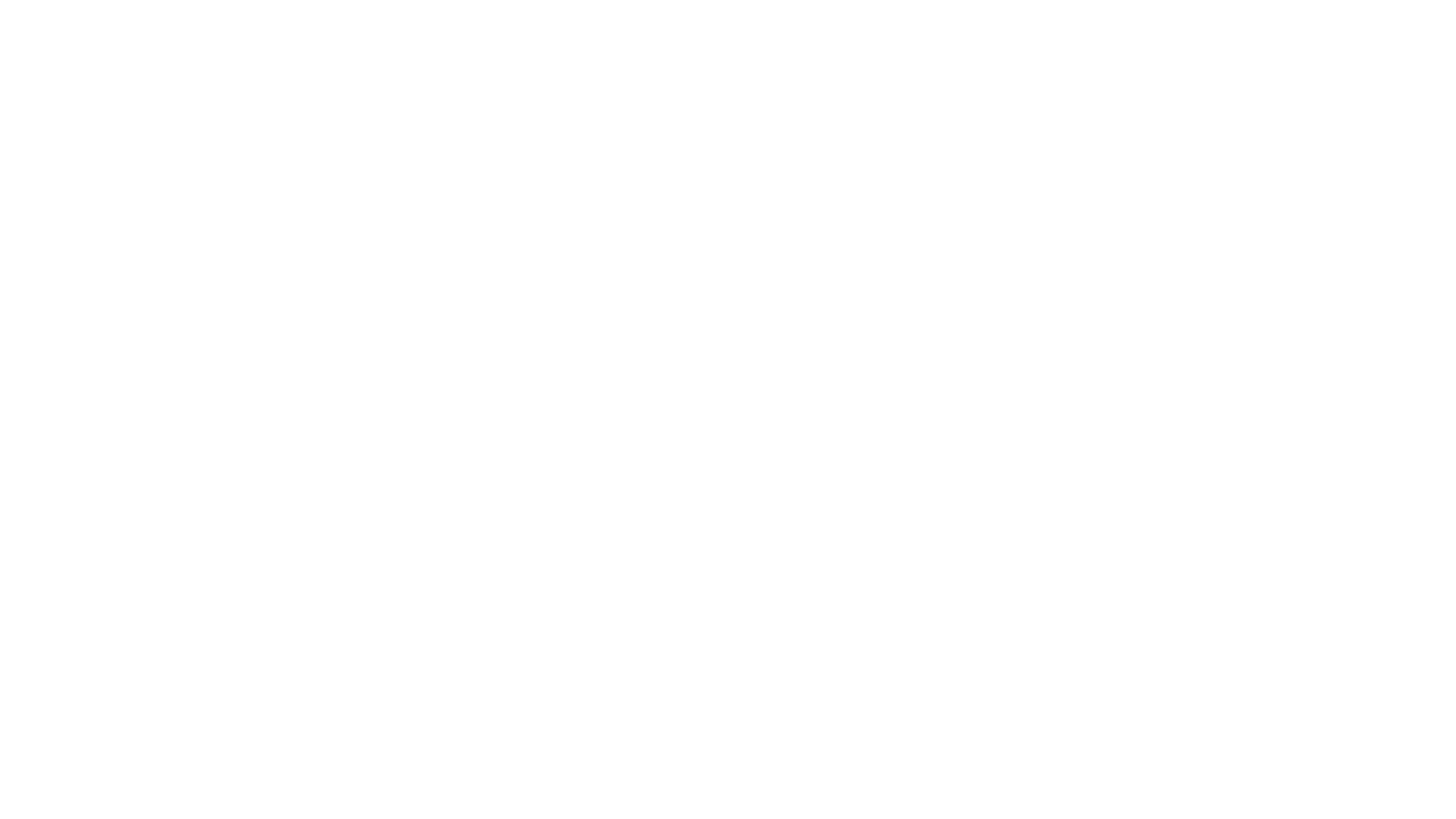 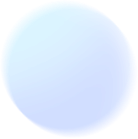 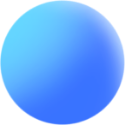 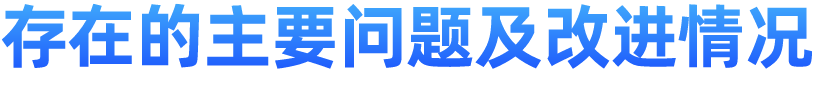 05
主要问题
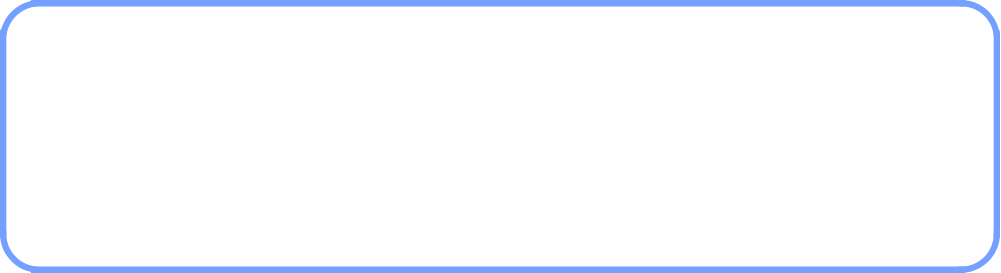 一是来源存在缺口、内容单一。公开内容未实现全覆盖，内容单一；内容更新不及时，不能满足群众需要。二是群众知晓度低、参与感弱。受生活习惯、文化氛围等因素影响，群众了解政务信息更多倾向于基层政务公开公告栏、微信公众号等，通过专门政务公开网了解政务信息的比例不高。基层政务公开标准化规范化建设程度不足，宣传力度有待进一步加强。三是队伍建设薄弱、力量缺乏。绝大部分乡镇负责政务公开的同志缺乏对政务公开工作理论知识系统性学习，导致工作存在一定短板。
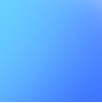 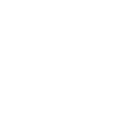 01
改进措施
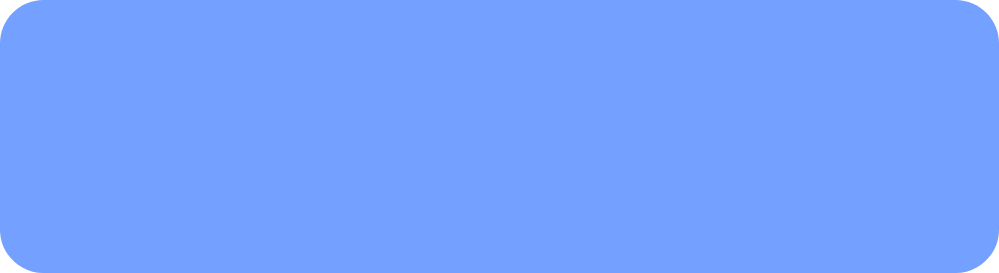 针对以上问题，下一步我镇将积极改进，积累经验，完善相关制度，重点做好以下三个方面的工作：
一是拓宽信息来源。通过对接上级部门，及时调整各业务工作审核审批流程、办事指南等规范性流程，让群众少跑路，为群众办实事；进一步深化学习，熟悉文件要求，认真对照基层政务公开标准，确定工作标准，定期开展政务公开自查工作，结合平时督查，对发现的问题及时整改，防止出现死角和漏洞。
二是拓宽公开渠道。立足直接服务人民群众的实际，就政务服务事项、办事指南、办事流程、办事窗口等及时通过线上线下全面准确公开，提高基层政务公开标准化规范化工作知晓率。打通服务群众的“最后一公里”，使基层政务公开家喻户晓、深入人心。
三是强化队伍建设。加强业务培训，不断提高业务人员工作和水平。健全工作机制，落实政务公开工作专人负责制度，确保此项工作长期有人抓。
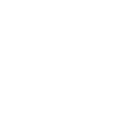 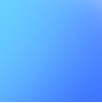 02
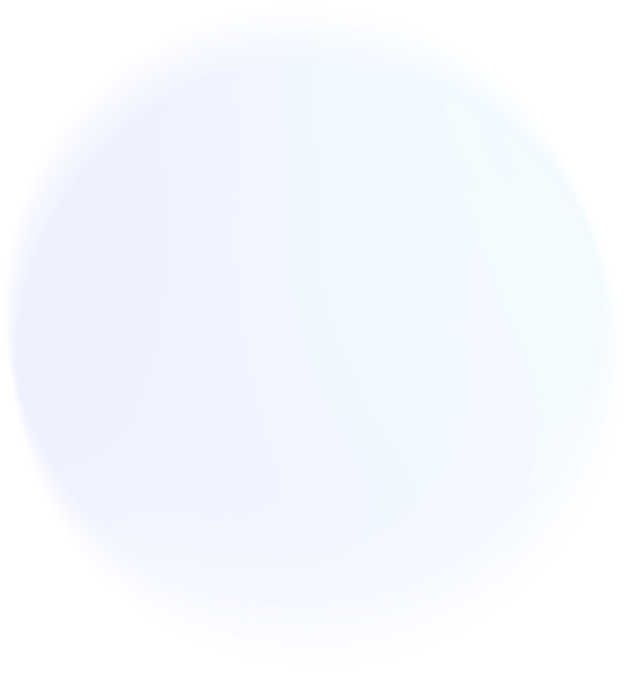 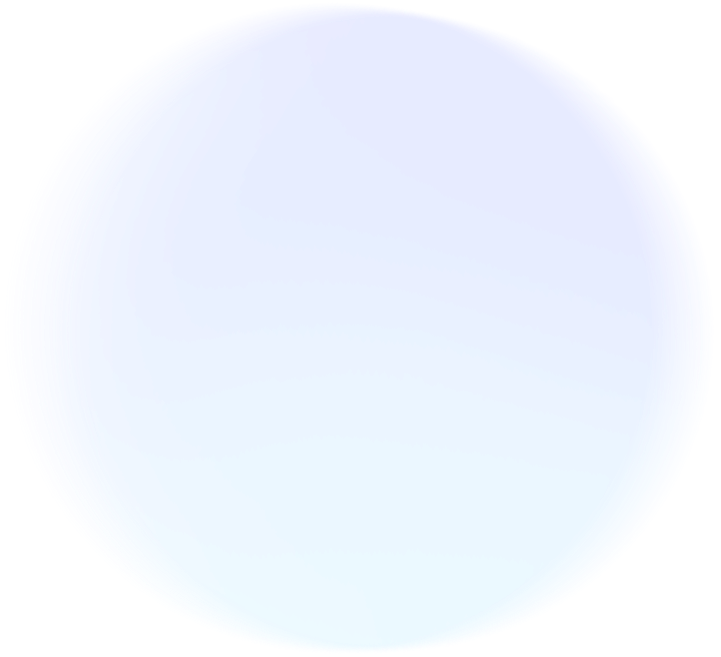 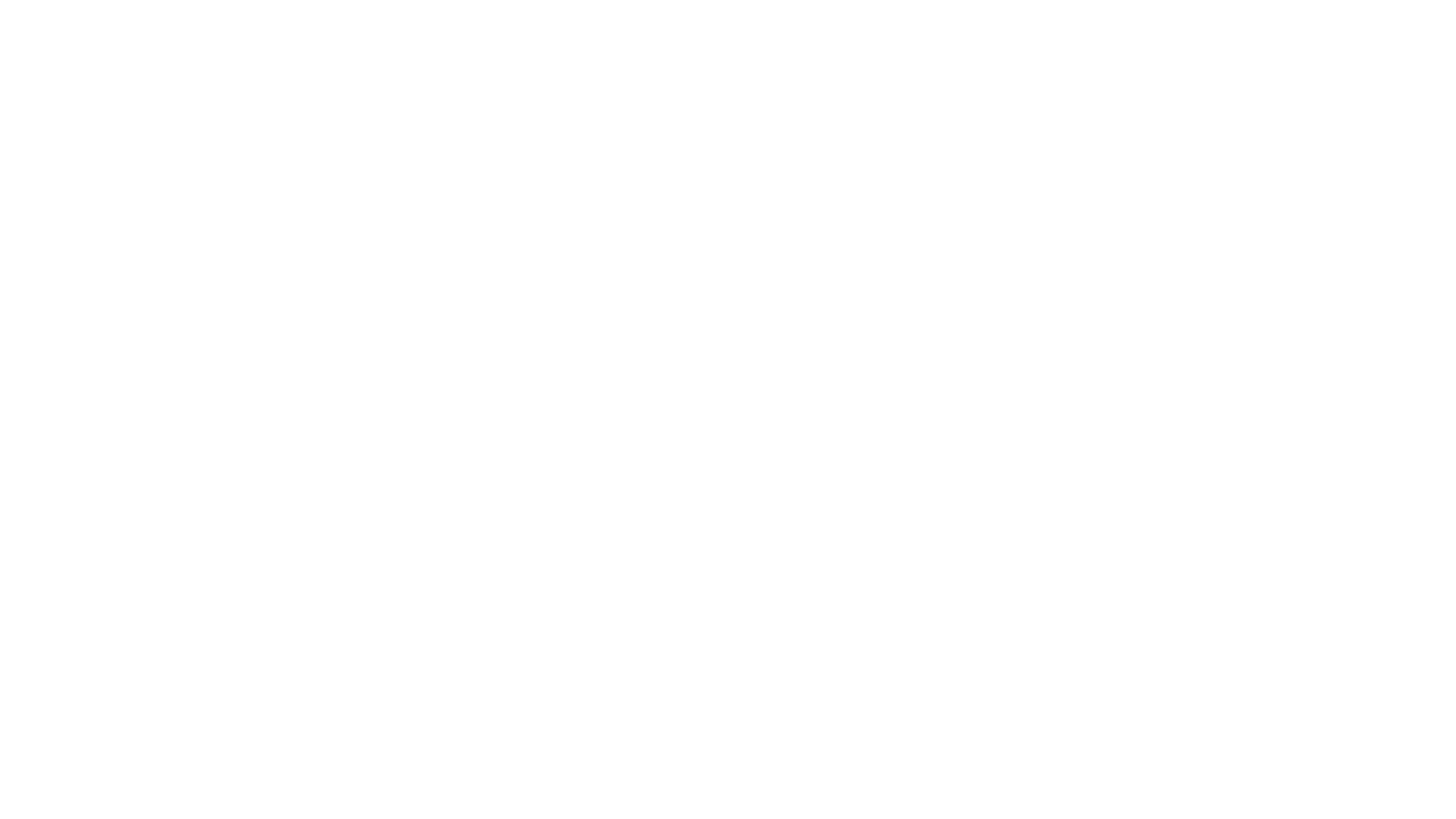 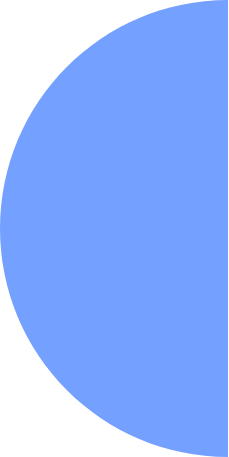 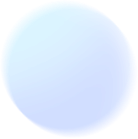 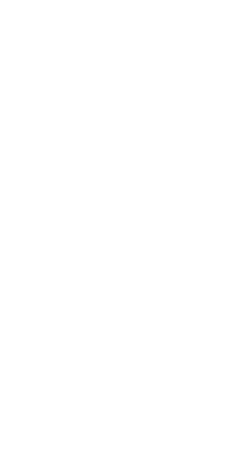 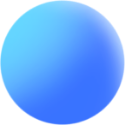 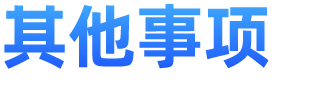 06
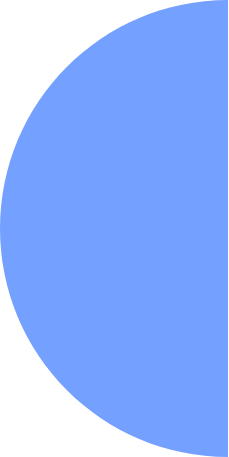 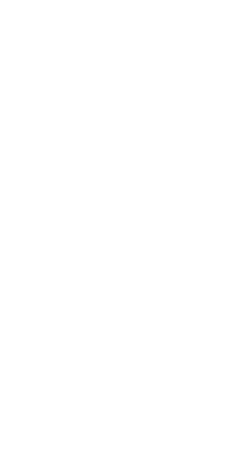 年度政务公开工作创新情况
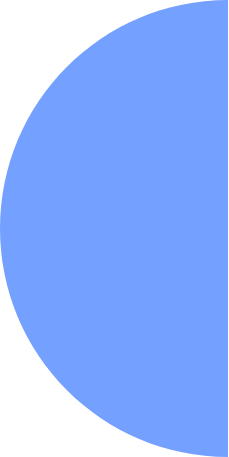 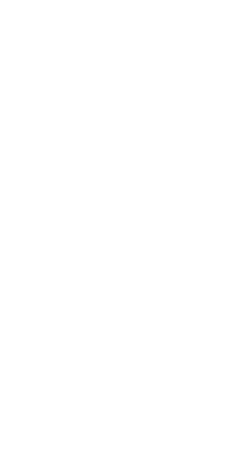 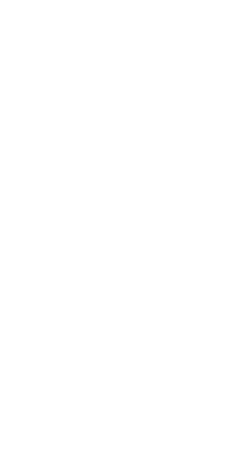 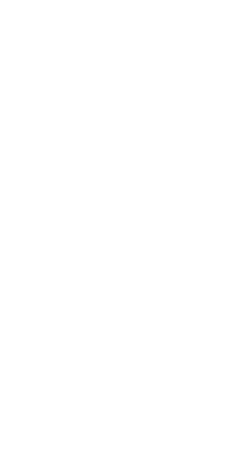 建议提案办理情况
一是拓宽公开渠道。构建“线上+线下”相结合模式，线上通过马村民生在线同步发布，随时随地将各类公开事项通过网络载体迅速呈现给公众，公开透明接受监督评议。线下积极打造政务公开线下体验区，以基层政务公开标准化规范化建设为引领，实现镇、村两级政务公开专区与为民服务大厅公开专区的深入融合。
  二是聚焦公开热点。围绕镇村工程项目、民生实事、“三资”管理等群众密切关注的热点事项，使公开事项更有针对性，增强群众监督的参与度。对涵盖惠农政策、土地流转、社会救助等领域，通过微信公众号、公开栏等方便群众获取的渠道，公开每一项权力行使的流程和结果，增强村务公开透明度，有效提升公开服务实效。
  三是解决群众诉求。在为民服务大厅设置政务公开回应办理专区，积极回应群众诉求，主动解决问题、化解矛盾，切实保障群众合法权益，确保事项办理有温度，以“暖心式”的答复，让各部门沟通交流的“多”，群众跑腿问询的“少”，发挥政务公开“小窗口”的“大功用”。
落实上级年度政务公开工作要点情况
今年共收到人大代表建议0件，政协委员提案0件。
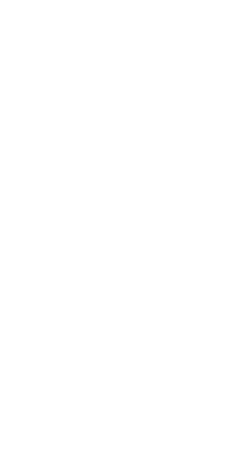 2022年以来马村镇人民政府认真落实上级关于政务公开工作的各项要求，政务公开工作取得了一定成绩，但也还有不足之处，仍需继续努力。下一步，将认真按照政务公开的新要求、新任务，持续强化组织保障，深化重点领域信息公开，加强重要政策发布解读，完善政务信息管理，规范政务公开平台建设，夯实政务公开保障基础，不断推进政务公开工作制度化、规范化建设。
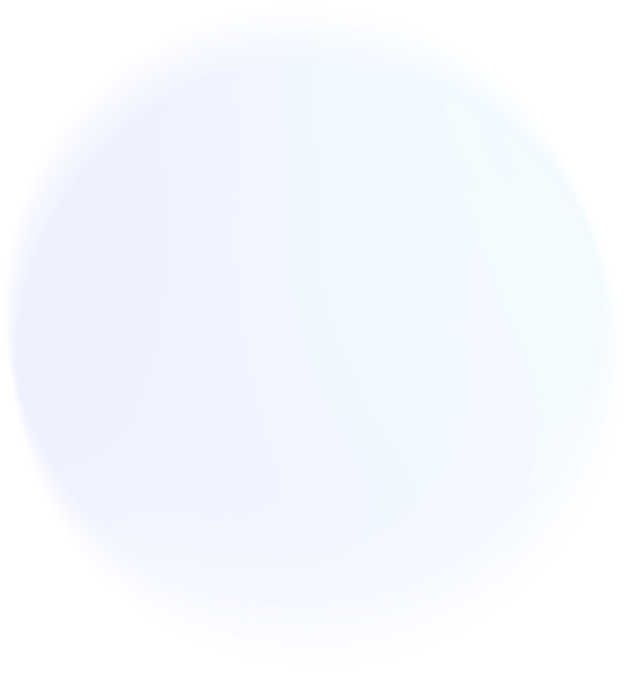